12.10.2023, Hotel Palisad, Zlatibor, 
CCM 2023
Advances in understanding of technologies for treatment of critical minerals

Srecko Stopic, Christian Dertmann, Bernd Friedrich
Critical Minerals
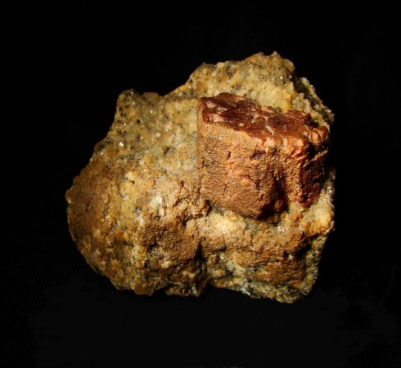 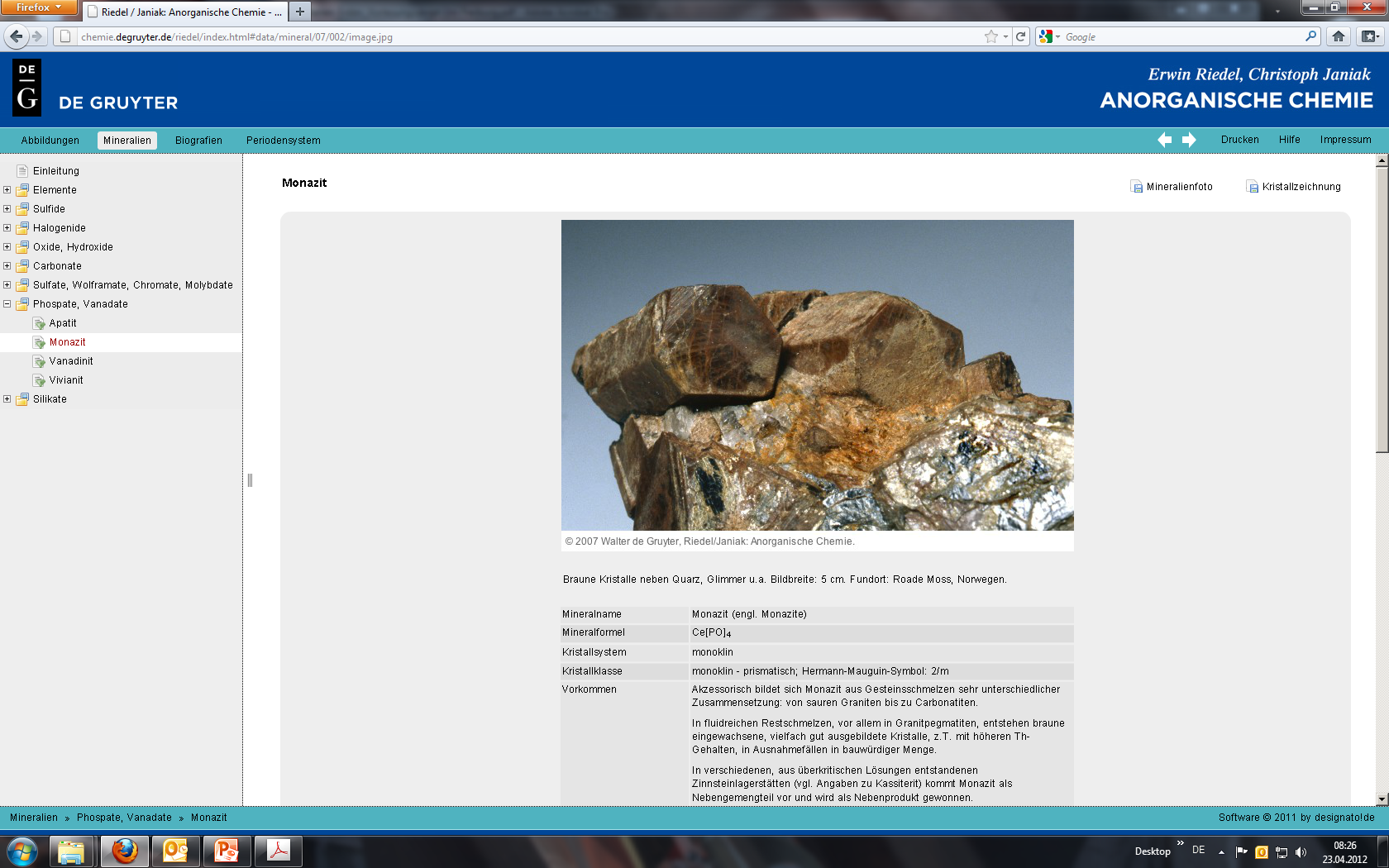 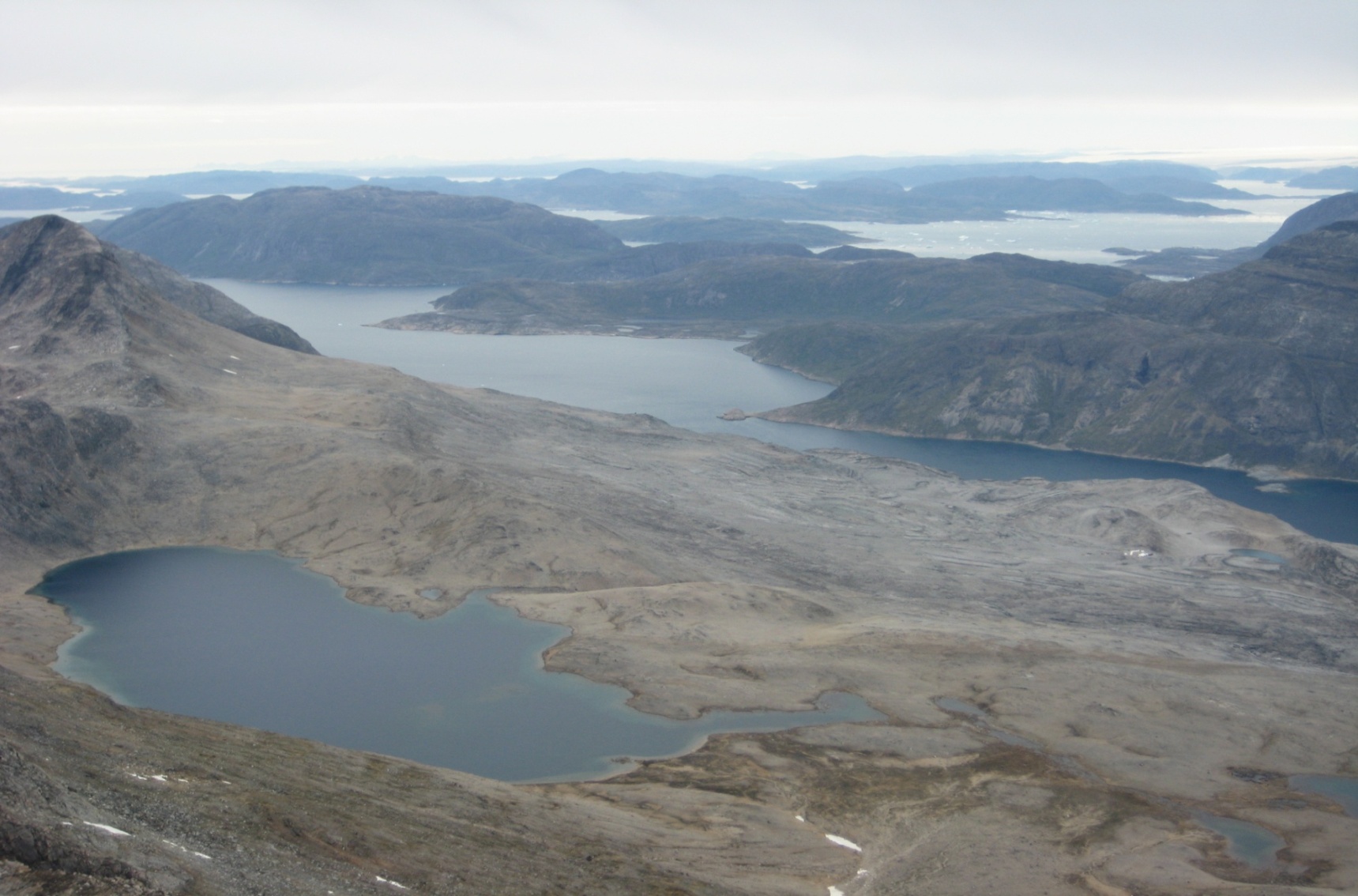 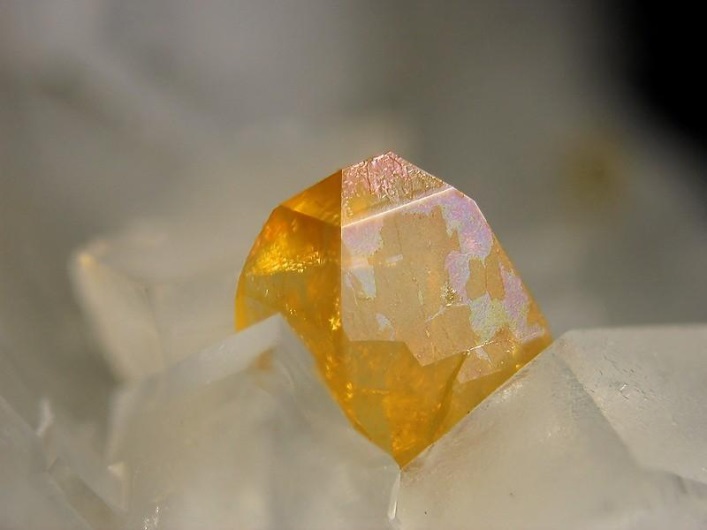 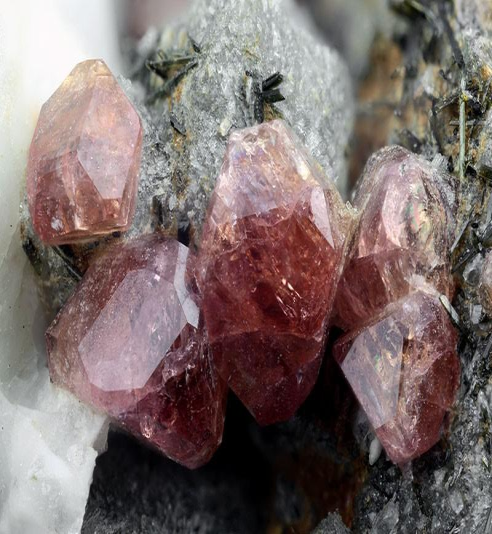 Fosters Lake
Grönland
Generic REE conceptual flowsheet
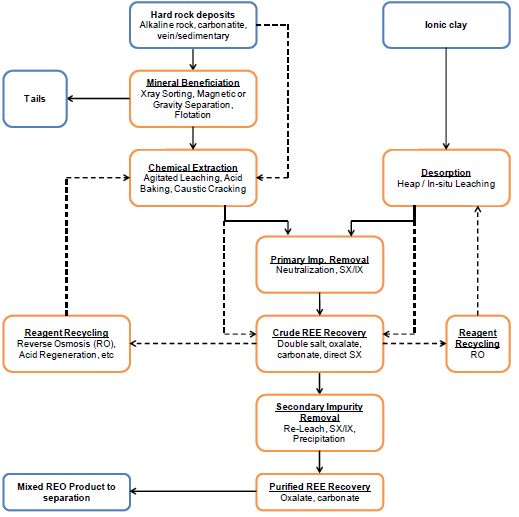 N. Verbaan et al. (2015)
A review of hydrometallurgical flowsheets considered in REE.
Current projects
Symposium on critical and strategic materials
British Colombia Geological Survey paper
Benefication Process
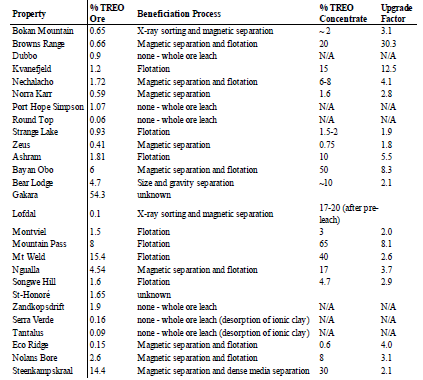 Chemical composition of eudialyte ore, Grönland
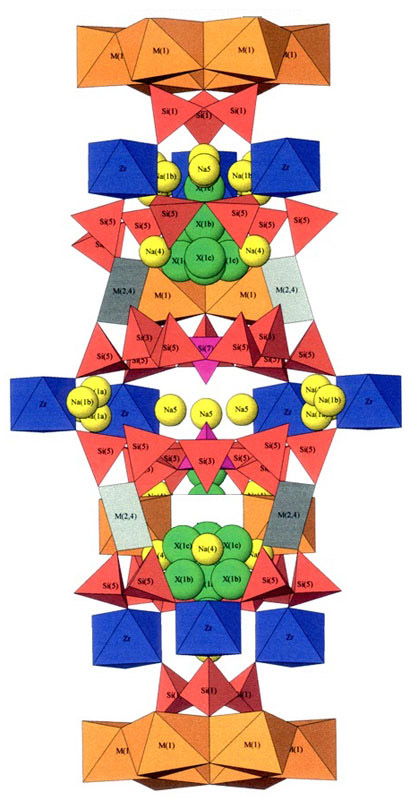 Eudialyte is a Na-rich zirconosilicate with constant amount of elements including REE.
Na15Ca6Fe3Zr3Si(Si25O75)(O,OH,H2O)3(Cl,OH)3
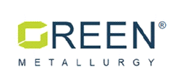 About the EURARE Program
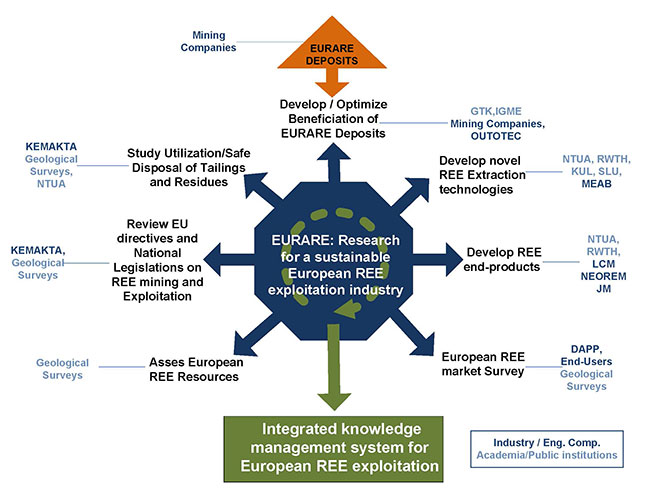 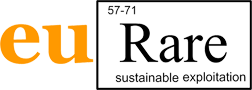 Demonstration plant for production of rare earth carbonate
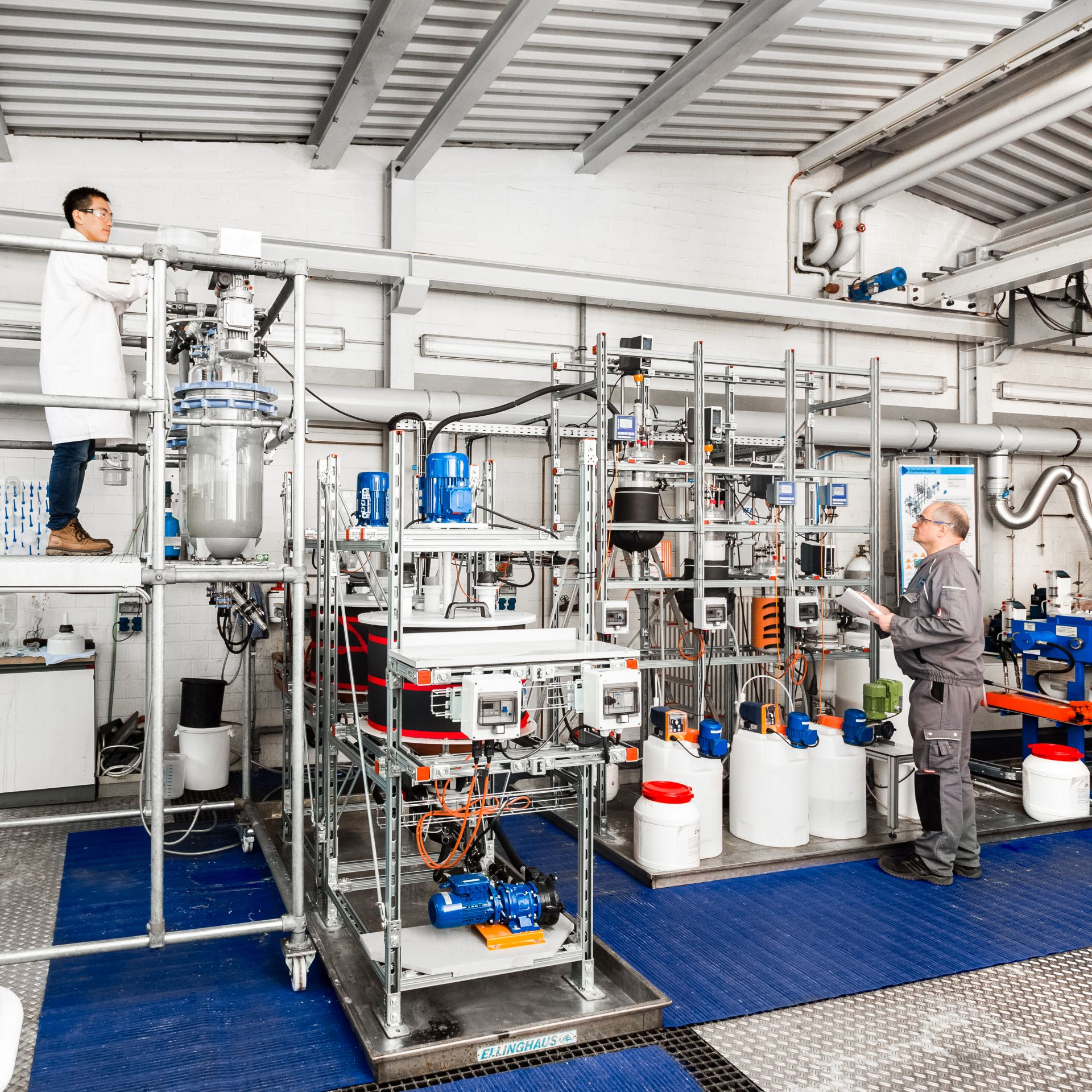 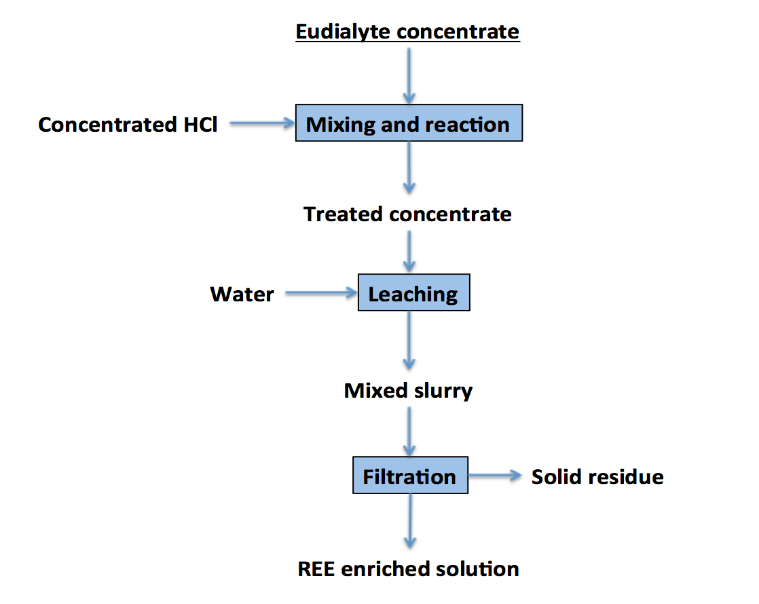 Y.Ma, S.Stopic, B.Friedrich, 
Hydrometallurgical Treatment of a Eudialyte Concentrate for Preparation of Rare Earth Carbonate, Johnson Matthey Technology Review, January 2019, 8
Y. Ma, S.Stopic, L.Gronen, S.Obradovic, M.Milivojevic, B.Friedrich, Neural Network Modeling 
for the Extraction of Rare Earth Elements from Eudialyte Concentrate by 
Dry Digestion and Leaching, Metals, 2018, 8 (4), 267
Initial IME/MEAB Strategy for REE ore treatment
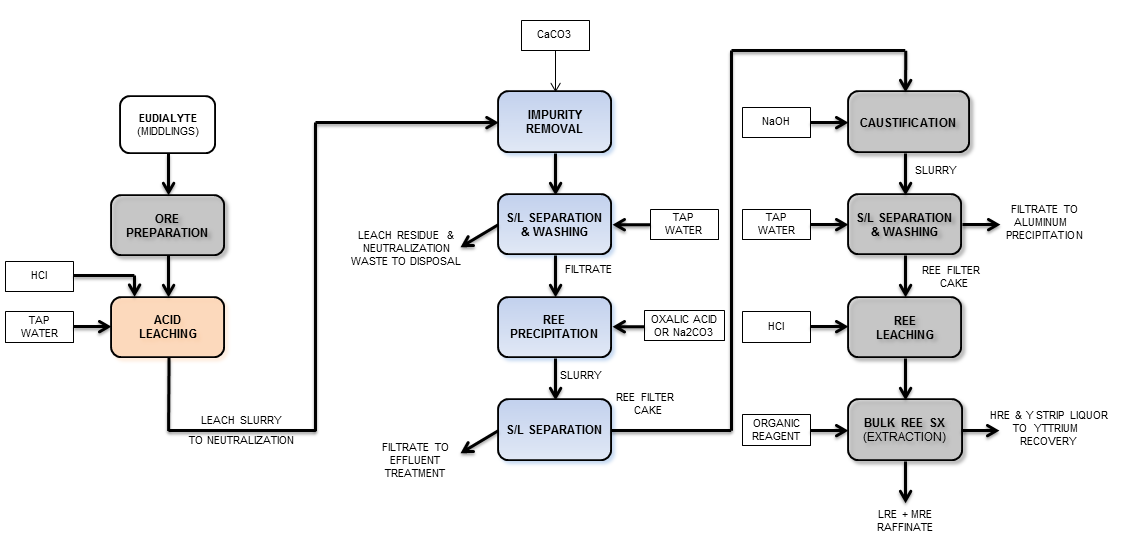 Dry digestion process (fuming) - the heart of this process
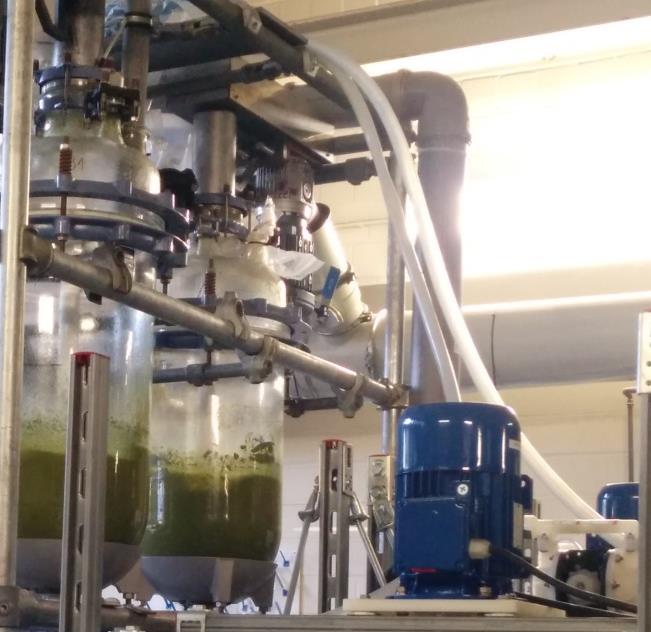 Characteristics:  
Average treatment rate (kg/hour): 6
Reactor volume (L): 40
Digestion media HCl, 31% (L): 6-7.2 
Washing media H2O (L): 18-24
Dry digestion time (min): 45
Washing time (min): 15 
Temperature: 20°C, due to exothermic                      effect increase to 60-70 °C
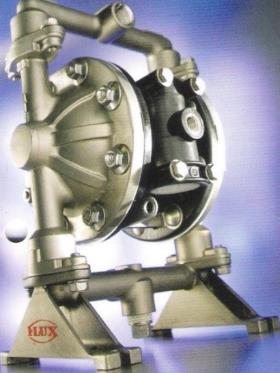 Flux- air operated diafragm pump
Flow rate (30 L/min)
Operated pressure
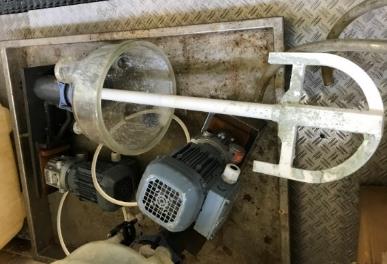 pH adjustment using CaCO3 (Norra Kärr-Sweden and Tanbarez-Grönland)
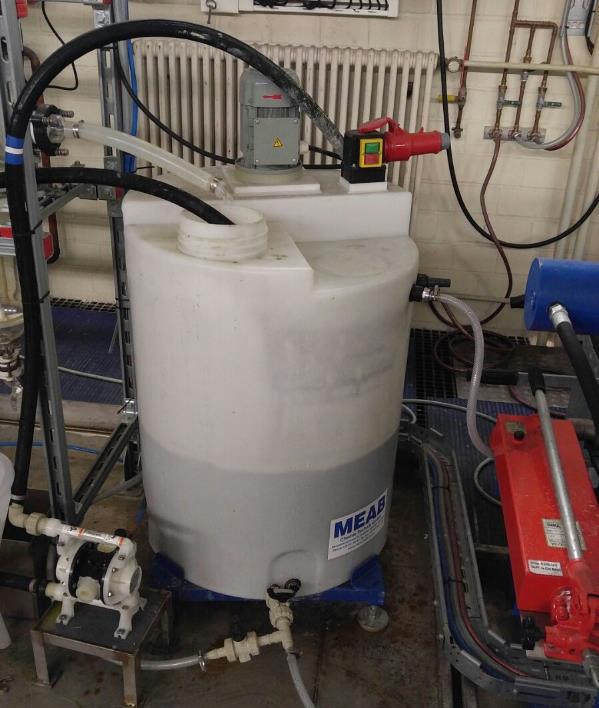 At pH 4 (first stage of leach purification), mainly Fe transferred to the residue, while REEs remain in solution
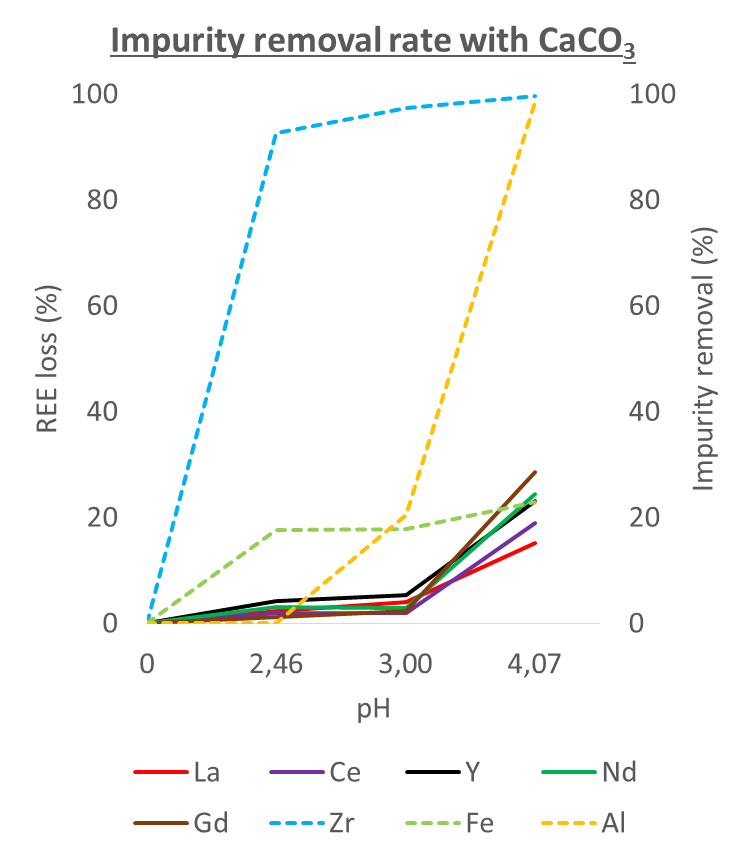 Filtration using a semi-continuous chamber filter press
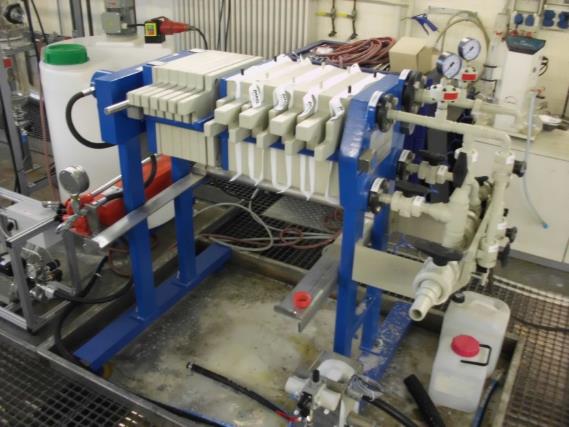 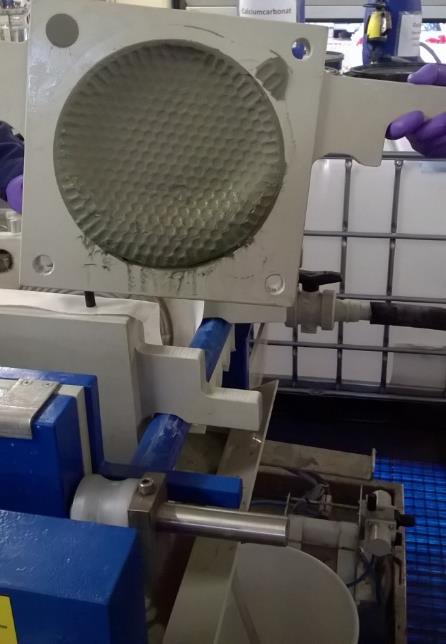 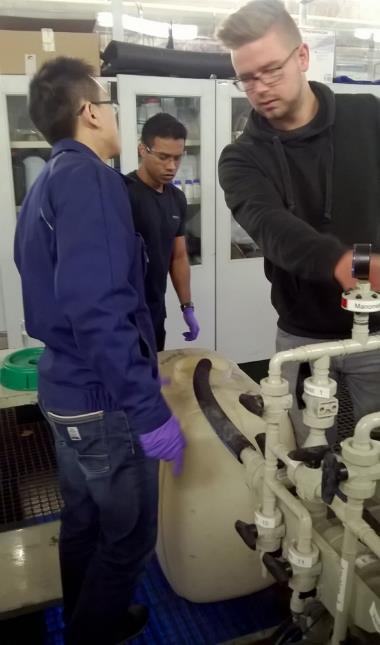 pH of solution smaller than 4.0-4.1
Max pressure: 6 bar
Flow rate of suspension: 1-1.2 L/min
REE precipitation efficiency with Na2CO3
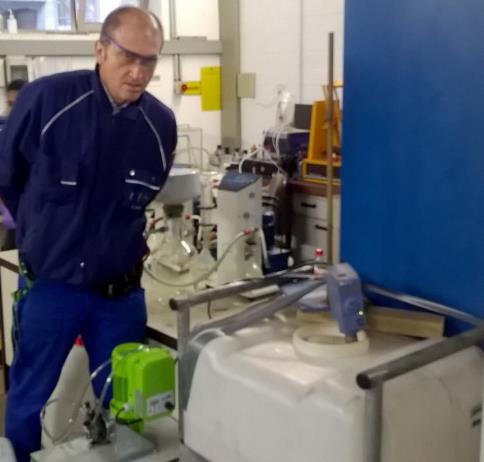 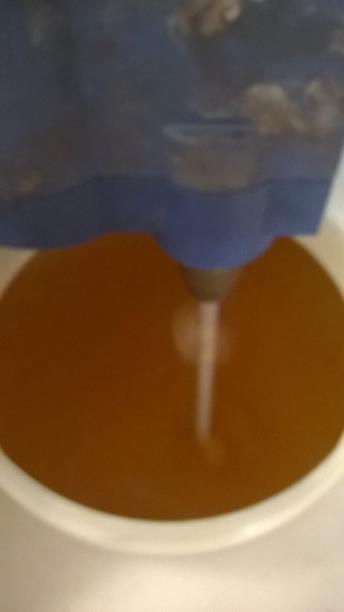 After precipitation with sodium carbonate, more than 95 % of REEs transferred to REE-carbonate
Removal of iron from the produced REE-Carbonate
REE carbonate re-dissolved with HCl
With NaOH a second precipitation was performed
Oxidation of Fe(II) to Fe(III) using 4 ml 30 % H2O2/1 L solution
pH value adjusted using diluted NaOH to pH 3.5 to 3.8
Need of flocculants, filtration
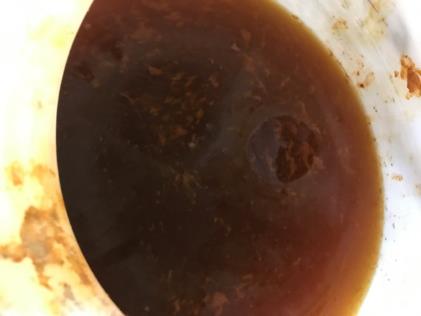 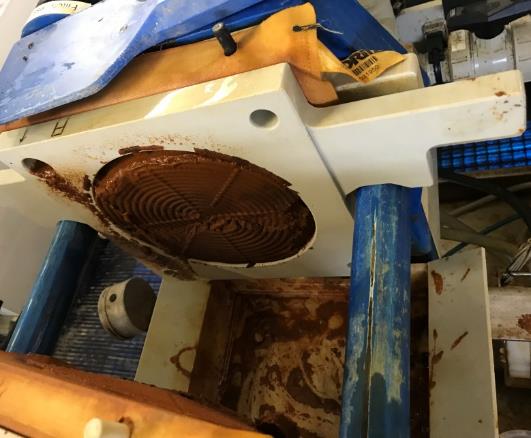 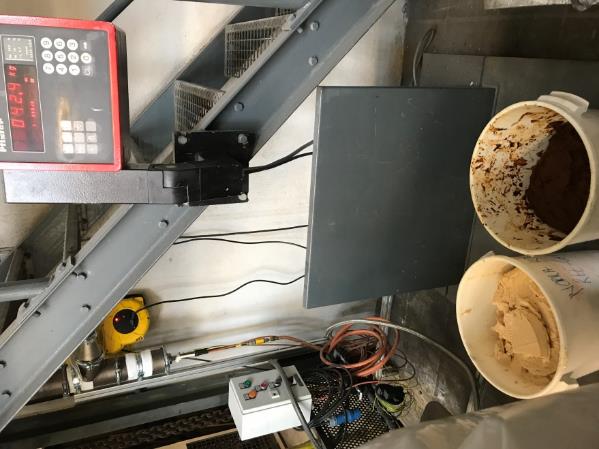 Produced REE carbonate (31 % REE)
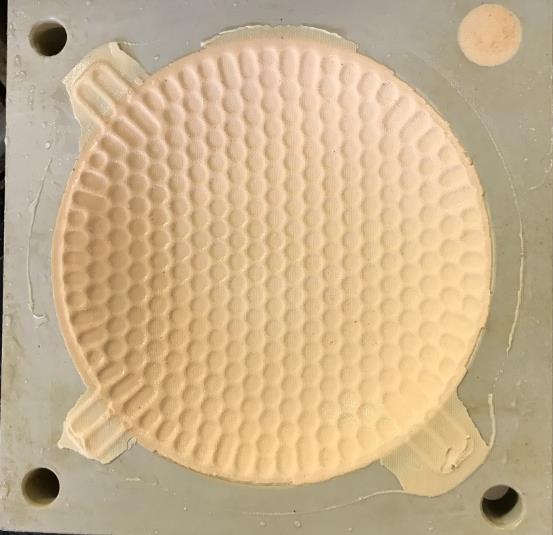 Recovery of rare earth elements from eudialyte, nickel lateritic ore and red mud
Duration: 01.04.2019-31.12.2021, ZIM AIF- Financial support, Germany (MAREKO Project)
Title: Development of a modular reactor for the dry digestion of high silicon-rich ores and concentrates to avoid gel formation using the example of eudialyte concentrates
Konsortium: IME, RWTH Aachen, Germany and Konzept GmbH, Germany
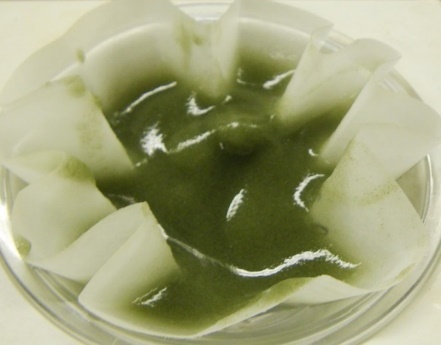 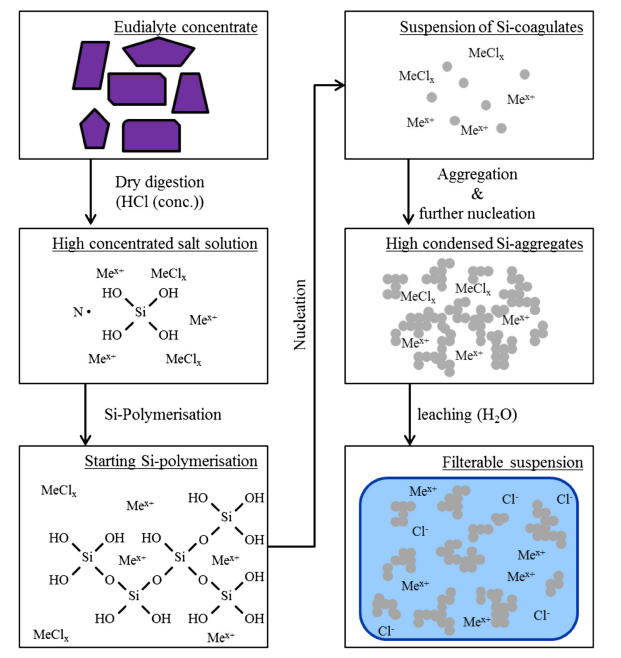 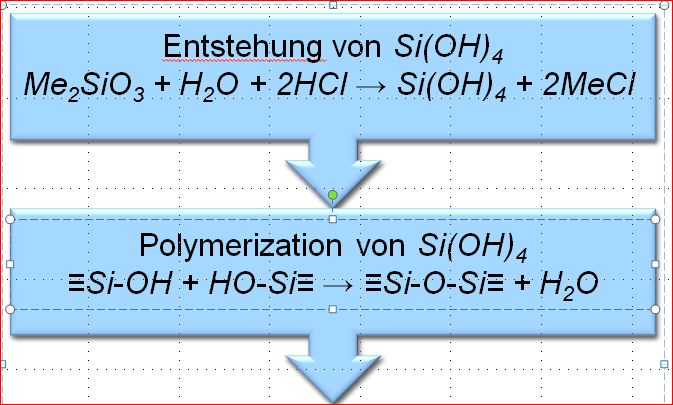 D. Vosenkaul, B.Friedrich,..
J. Sustain. Metall. (2017) 3:79–89
MeSiO3 + H2O + 2 HCl = Si(OH)4 + MeCl2
filterable silica coagulate
Improvement:
Countercurrent flow mixing system







Separated acid and water injection
Large volume
Higher ore charging
Corrosion resistance materials
Development of Dry digestion reactor for dissolution of ores
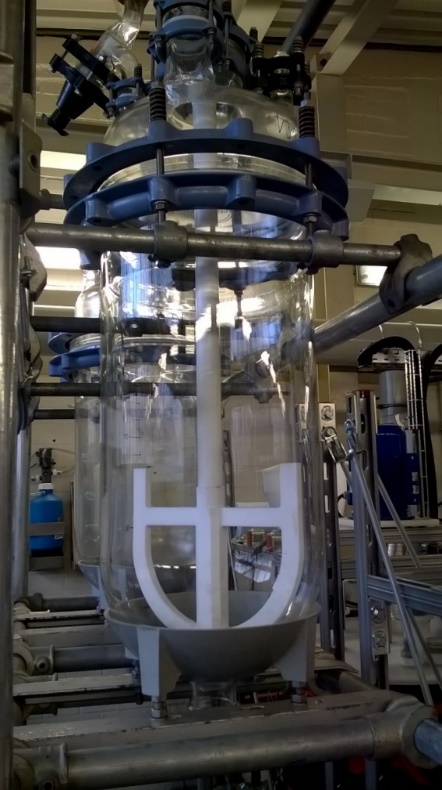 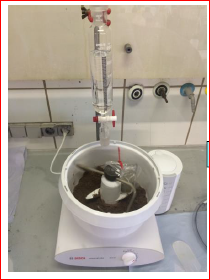 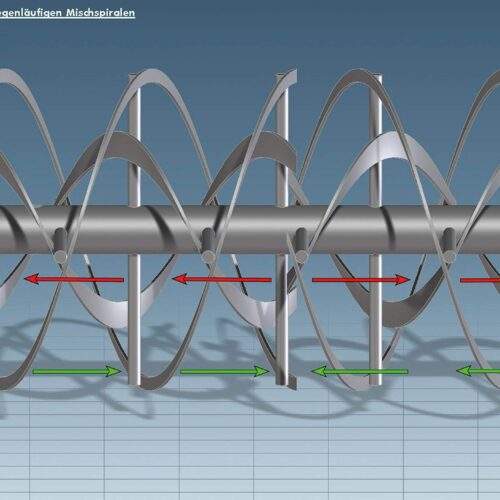 2L reactor 
(Maximal charging- 1 kg)
40L Reactor (EURARE)
(maximal charging 10 kg)
Dry digestion reactor, konzept GmbH, Germany
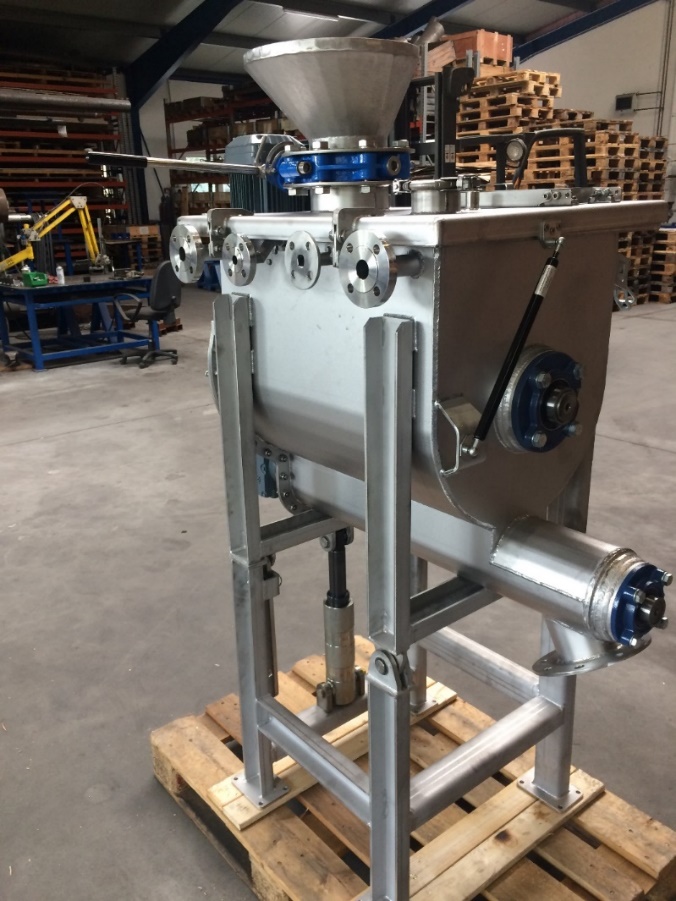 Characteristics of reactor:
Volumen (L): 100 
Weight of solid (kg): 40 
Manual injection of solid materials
Nozzle system for water and acid injection
Countercurrent flow mixing system
No heating in reactor
High concentration of acid (<10 mol/L) enables a strong exothermic reaction
After the mixing process, the leached product leaves the mixing chamber through the outlet flaps
With permission of Konzept, Düren, Germany
Chemical composition of studied materials with reaction parameters
Eudialyte
Main aims:
High leaching efficiency of REE
Avoiding of the silica gel formation
.
Bauxite residue
Lateritic oxidic ores
Dry digestion of Eudialyte and Bauxite residue
High leaching efficiency for La, Ce, Nd and Y higher than 90 %.
High leaching efficiency for Y and La and Mn
Dry digestion of the nickel lateric ore from Turkey
High leaching efficiency for Ti (about 100 %), 60 % V, 50 % Ni, 45  % Sc and minimal dissolution of silicon.
EURO-TITAN (01.01.2024-31.12.2027)
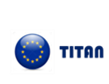 Technical University Clausthal, Germany (Coordinator)
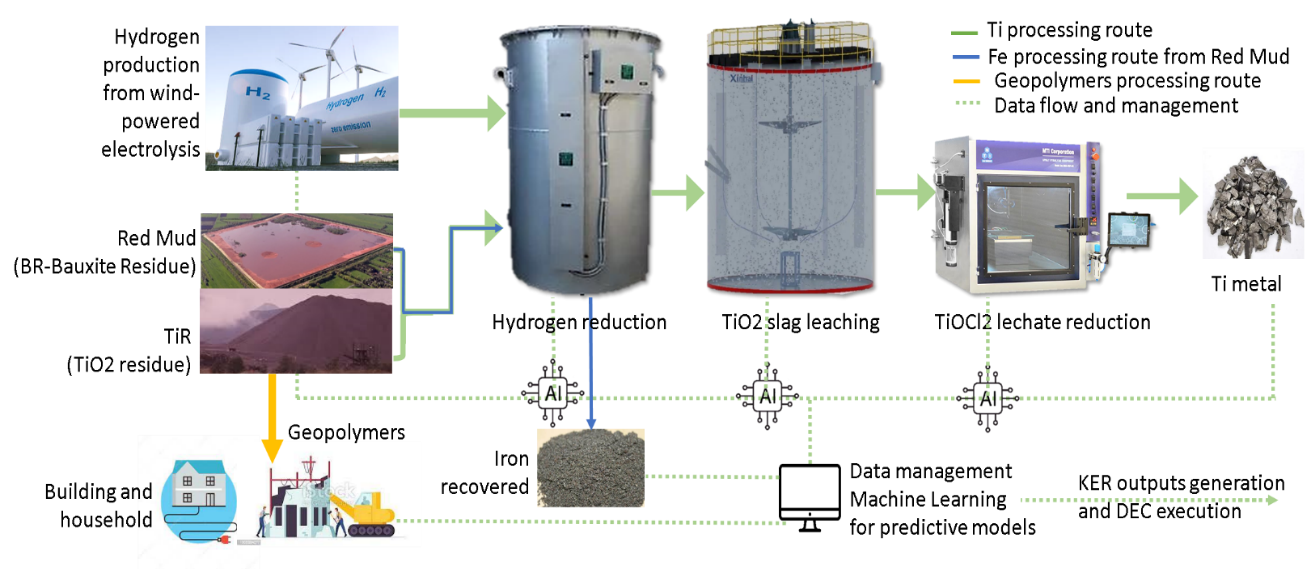 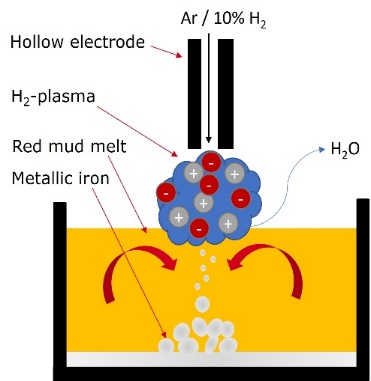 Other Participants:
RWTH-Aachen
ALUMINA, Zvornik
Technological Faculty, Zvornik
Private companies from Greece, Germany, France)
Hydrogen-Plasma reduction of industrial wastes
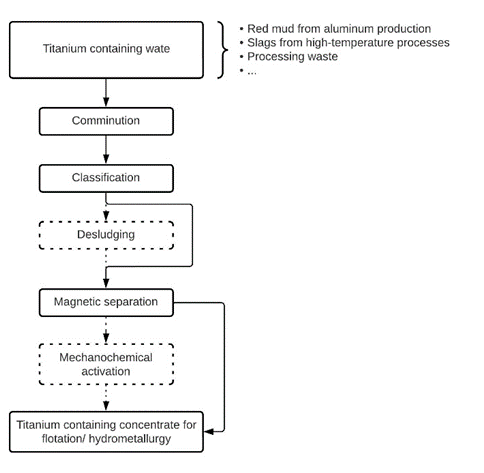 Summary
Future development in rare earth metallurgy needs the new raw materials, applications, and technology.

Processing of ores produces the concentrates with different content of rare earths.

The most used minerals in production of rare earths: Bastnäsite, Xenotime, Eudialyte, Monazite. 

The applied hydrometallurgical processes (leaching, filtration and precipitation) result in the production of rare earth carbonate.

After the thermal cracking of rare earth carbonate, the rare earth oxide were produced

Technical innovations are changing demand behavior and causing commodity markets to become unbalanced.
sstopic@ime-aachen.de